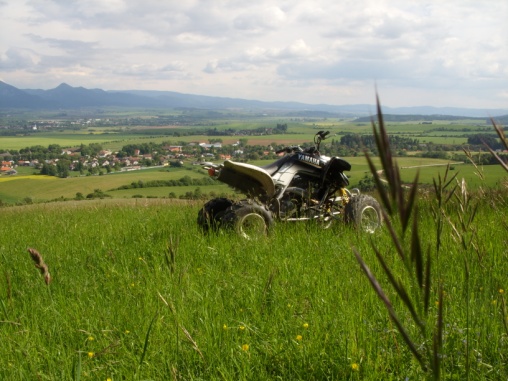 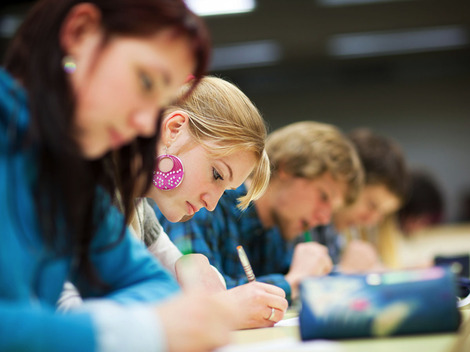 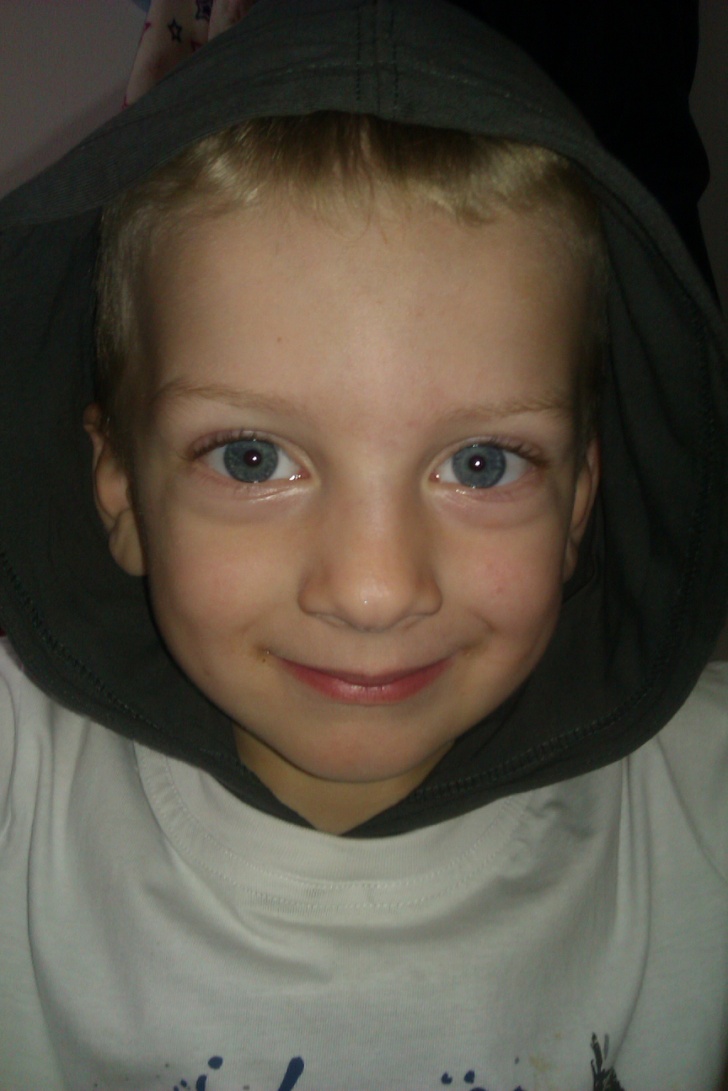 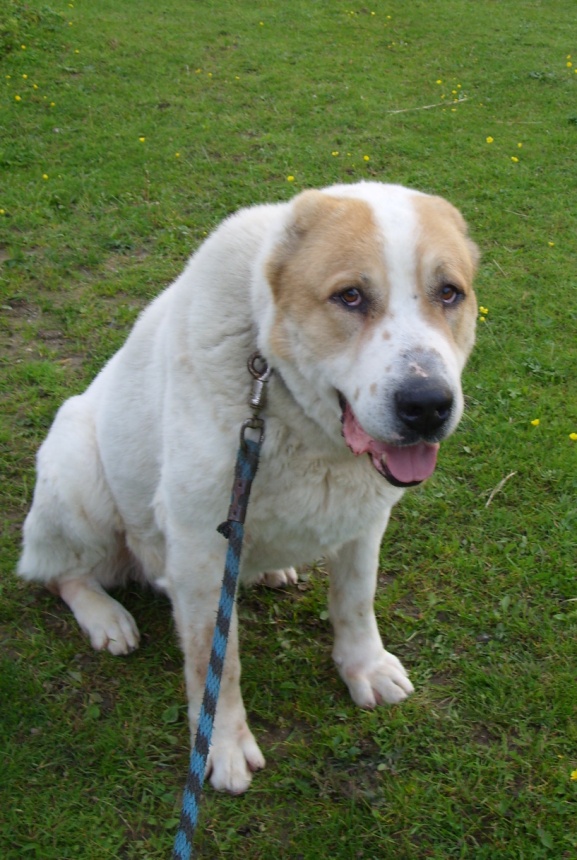 My week
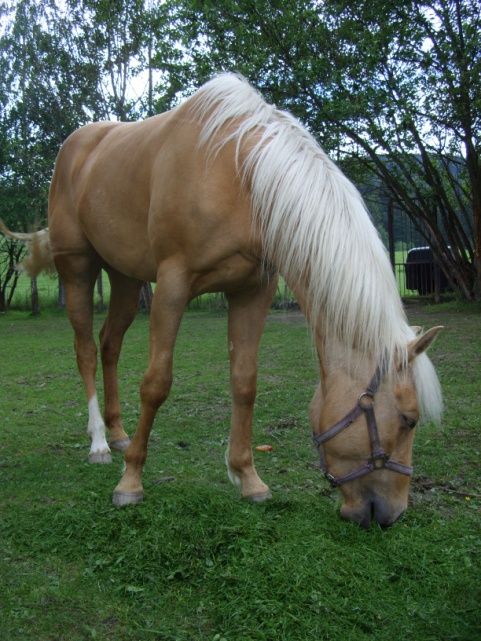 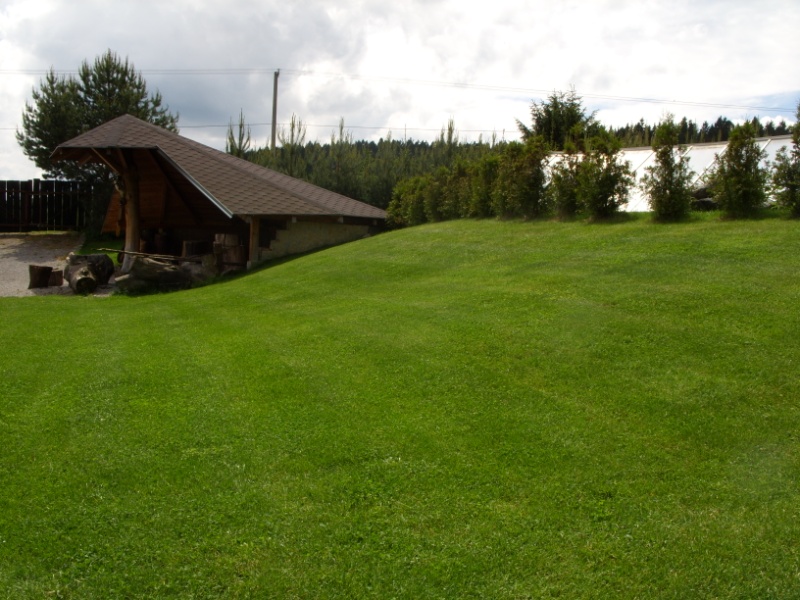 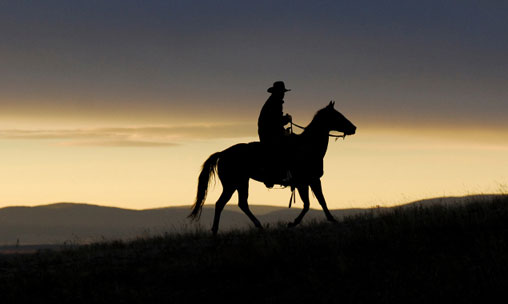 At school:
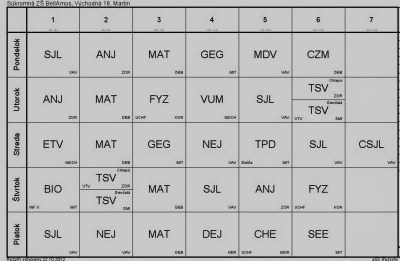 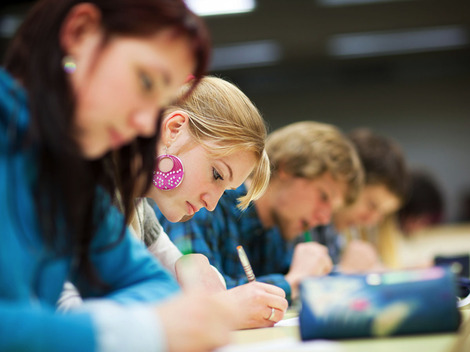 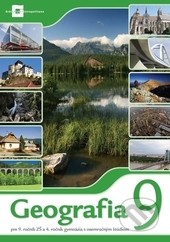 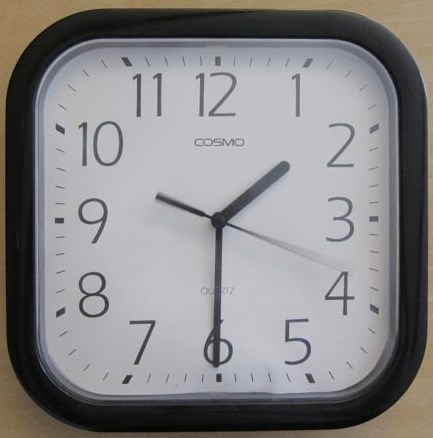 Duties:
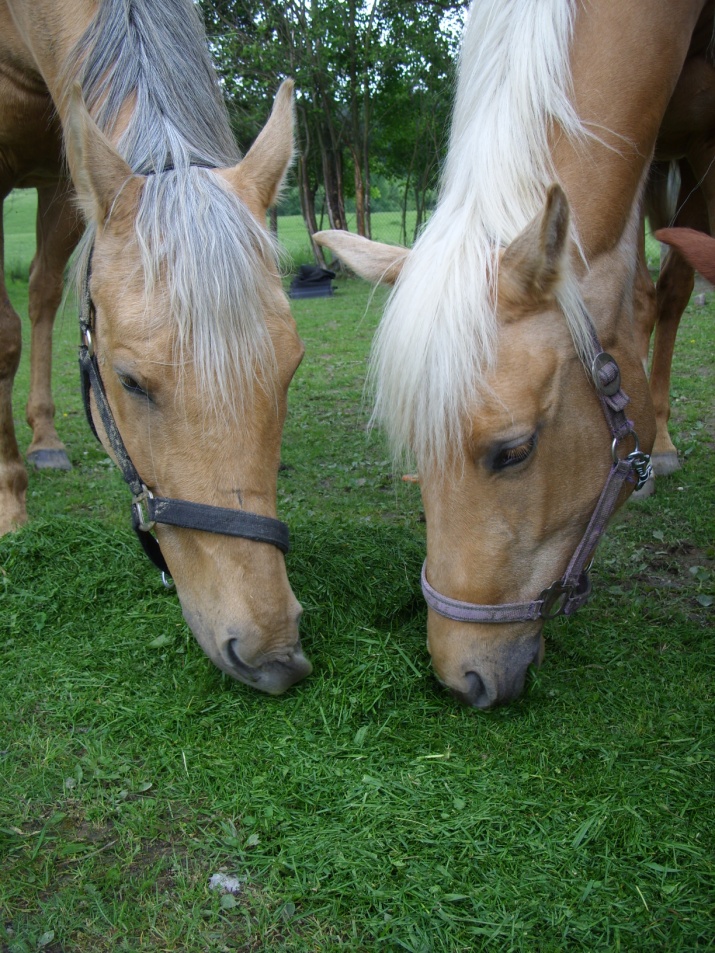 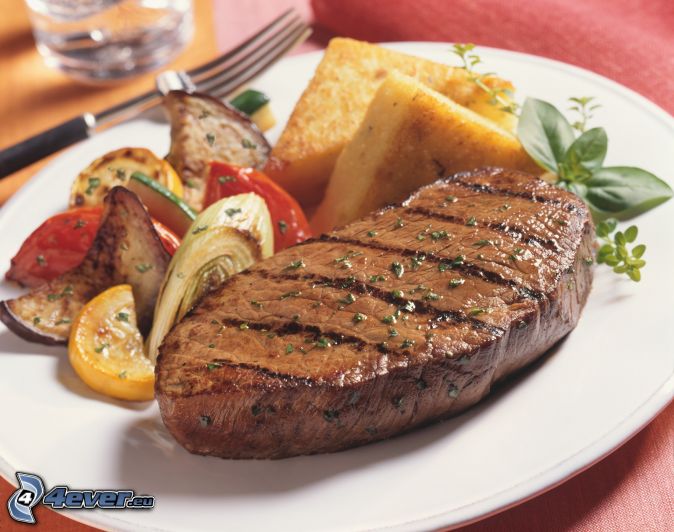 Before duties I have lunch.
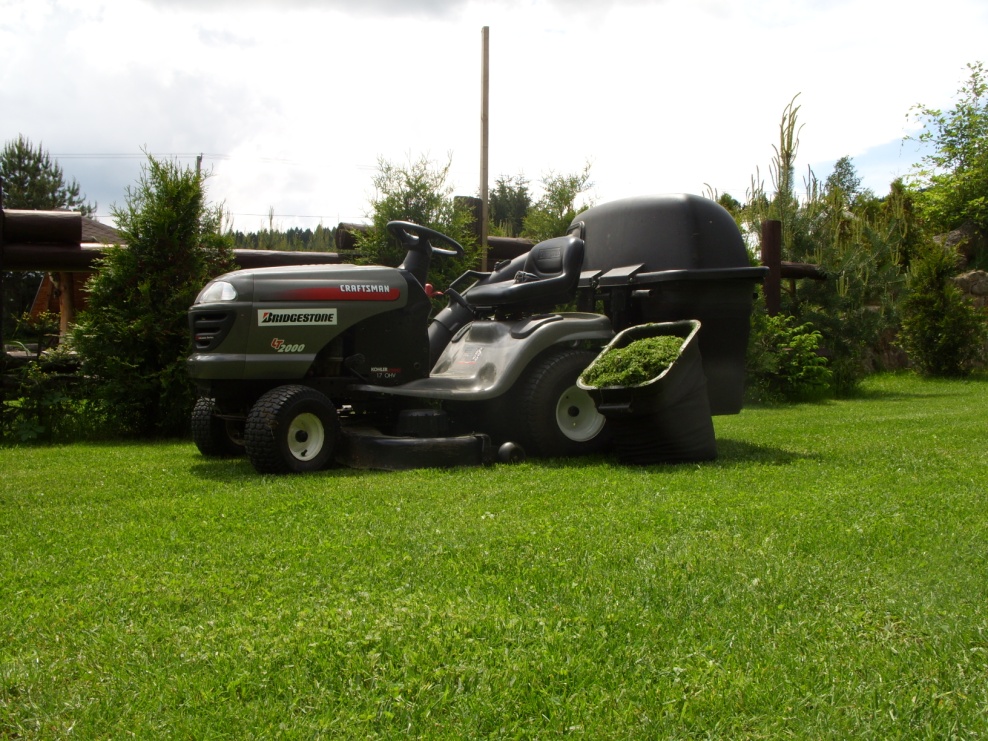 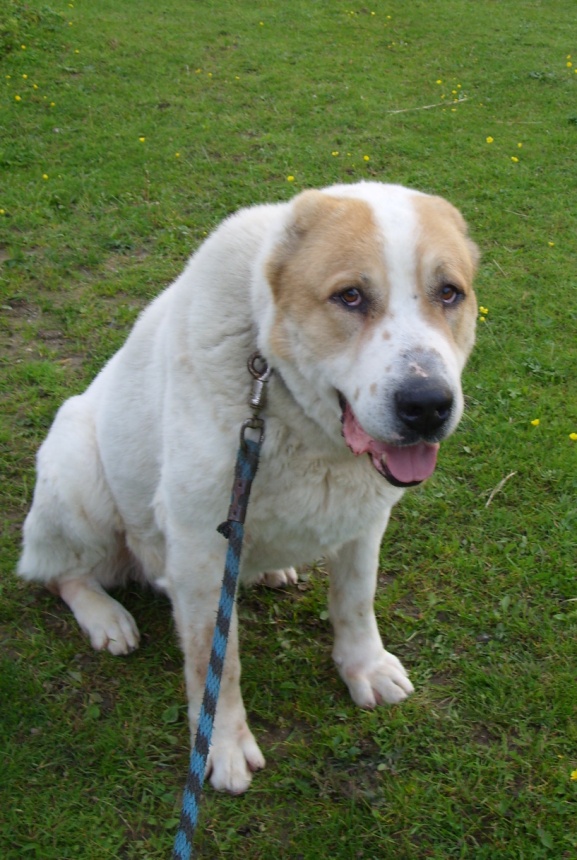 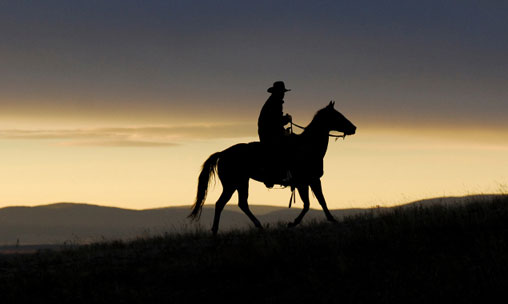 Free time:
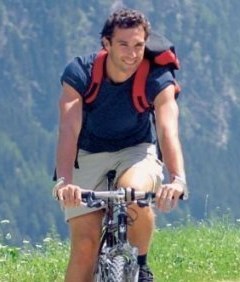 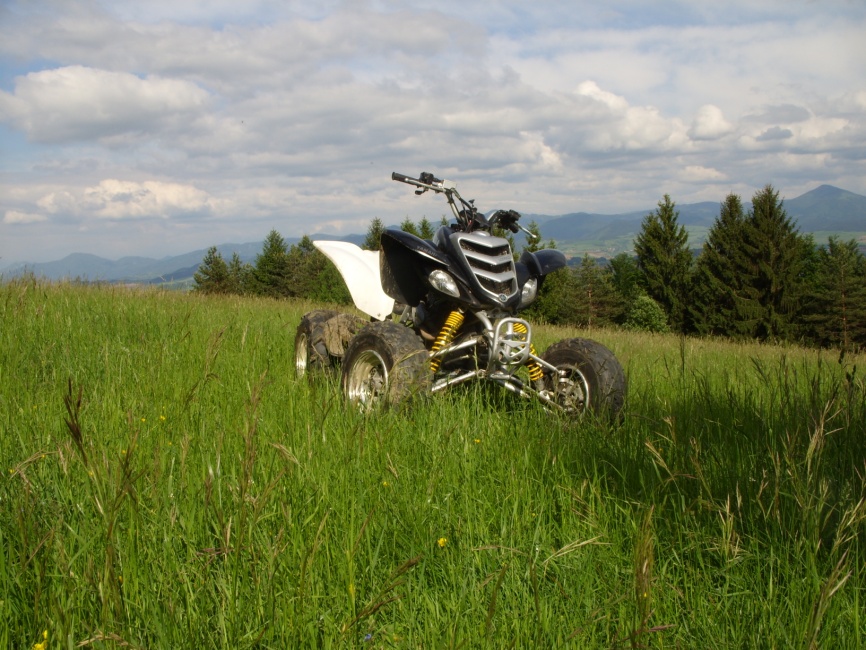 Evening:
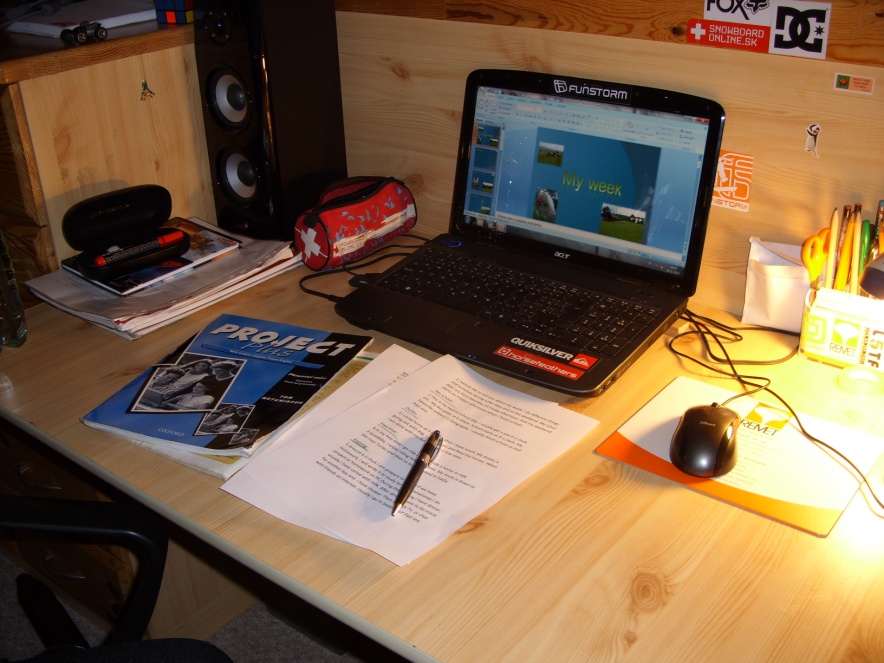 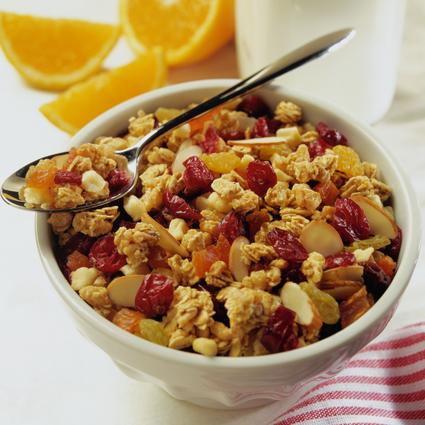 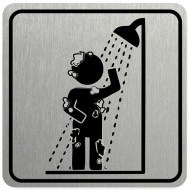 Weekend
Saturday:
MY younger brother Kristián.
My favourite breakfast is christmas cake
with butter or jam.
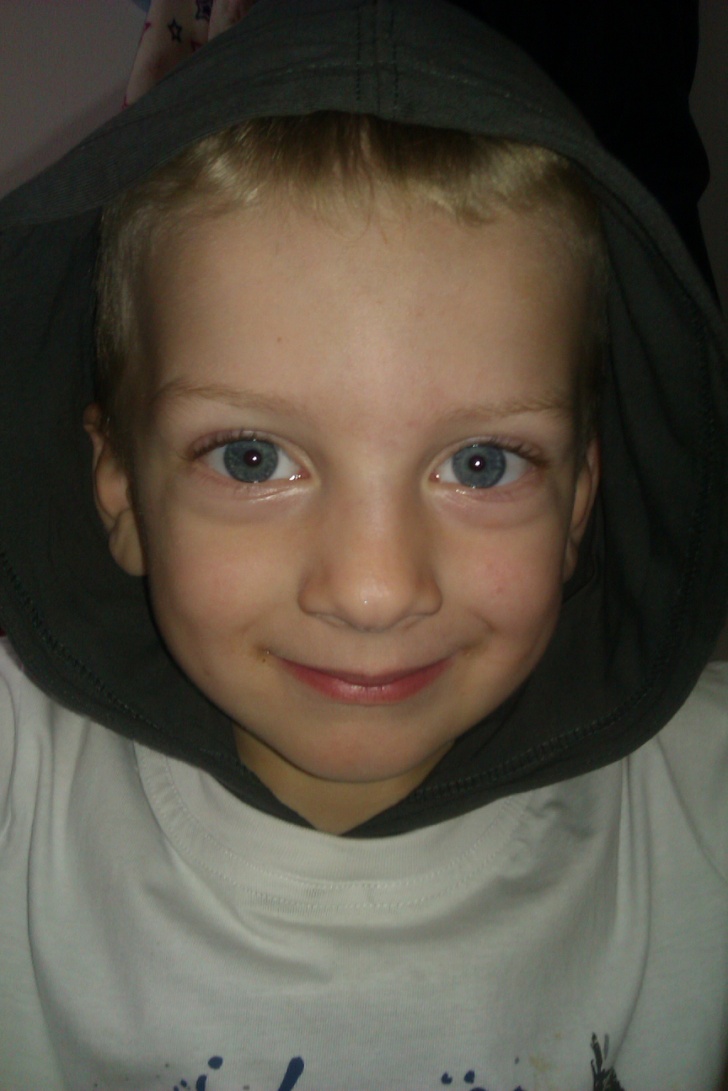 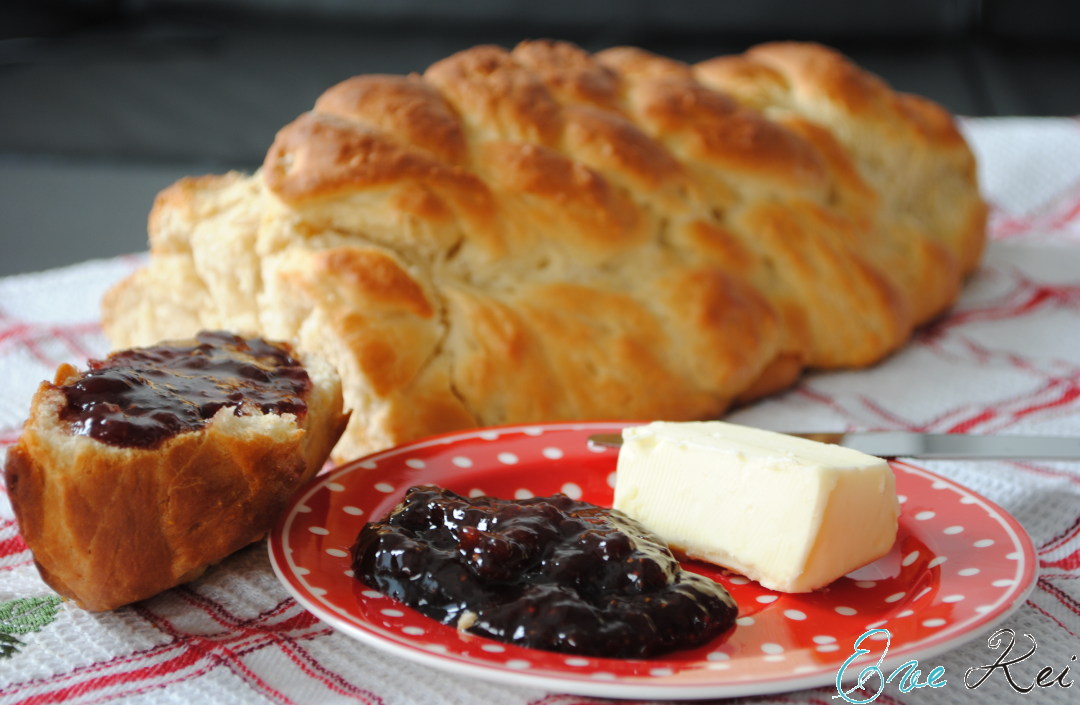 Sunday:
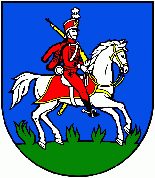 At Sunday afternoon I like ride to Drážkovce.
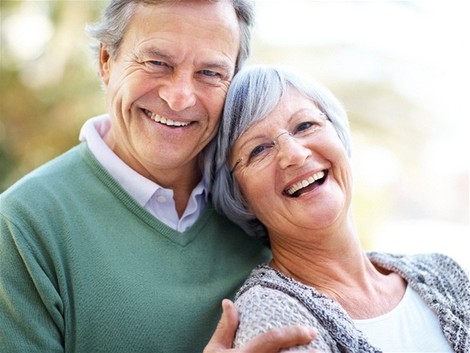 Thank you for attention.
Produced by: Filip Maťovčík
Consultant: Adam Zorkócy